НУОВППО «Тираспольский межрегиональный университет»Отчет о самообследовании кафедры стоматологии 2014-2016гг
1.	Общие сведения
Кафедра стоматологии организована в 2011 году в составе медицинского факультета НУОВППО «ТМУ». В декабре 2014 года была проведена реорганизация с выделением кафедры ОПД и КС, как выпускающей по специальности  060201.65 «Стоматология». Подготовка дипломированных специалистов осуществляется по очной форме обучения. Срок обучения составляет 5 лет и соответствуют требованиям лицензии.
2. Материально-техническая база
Учебная база кафедры находится в приспособленных помещениях общежития пищевого техникума, арендованных ТМУ, по адресу:  г.Тирасполь, ул. Гвардейская, 11А. 
Наличие и оснащенность учебных кабинетов, лабораторий для реализации профессиональной образовательной программы в соответствии с требованиями государственных образовательных стандартов третьего поколения представлены ниже:
Аудитория  на 45 чел.
Фантомный класс №1  на 12 чел
Зуботехническая лаборатория №1 на 9 рабочих мест
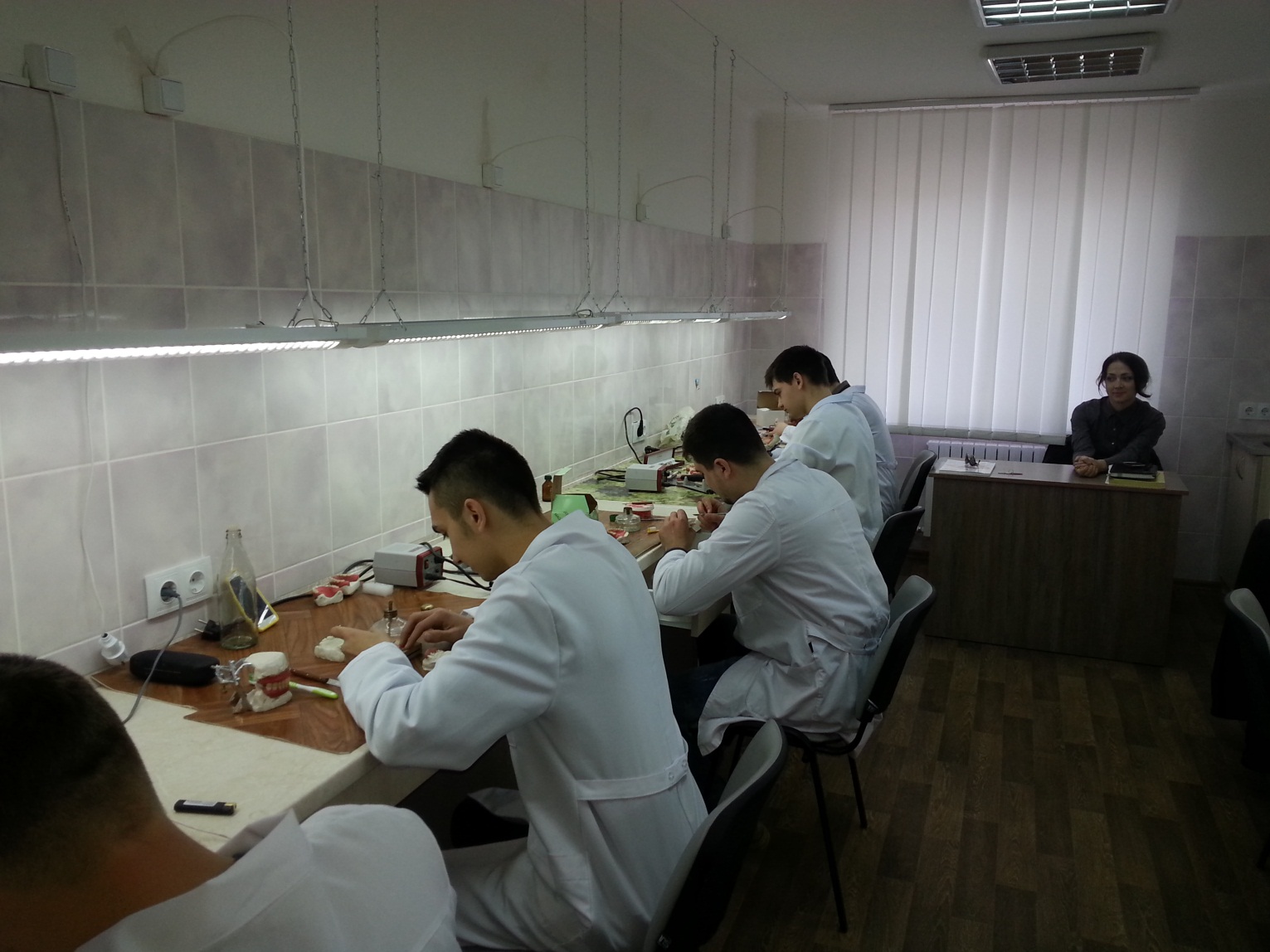 Зуботехническая лаборатория №2 на 12 человек
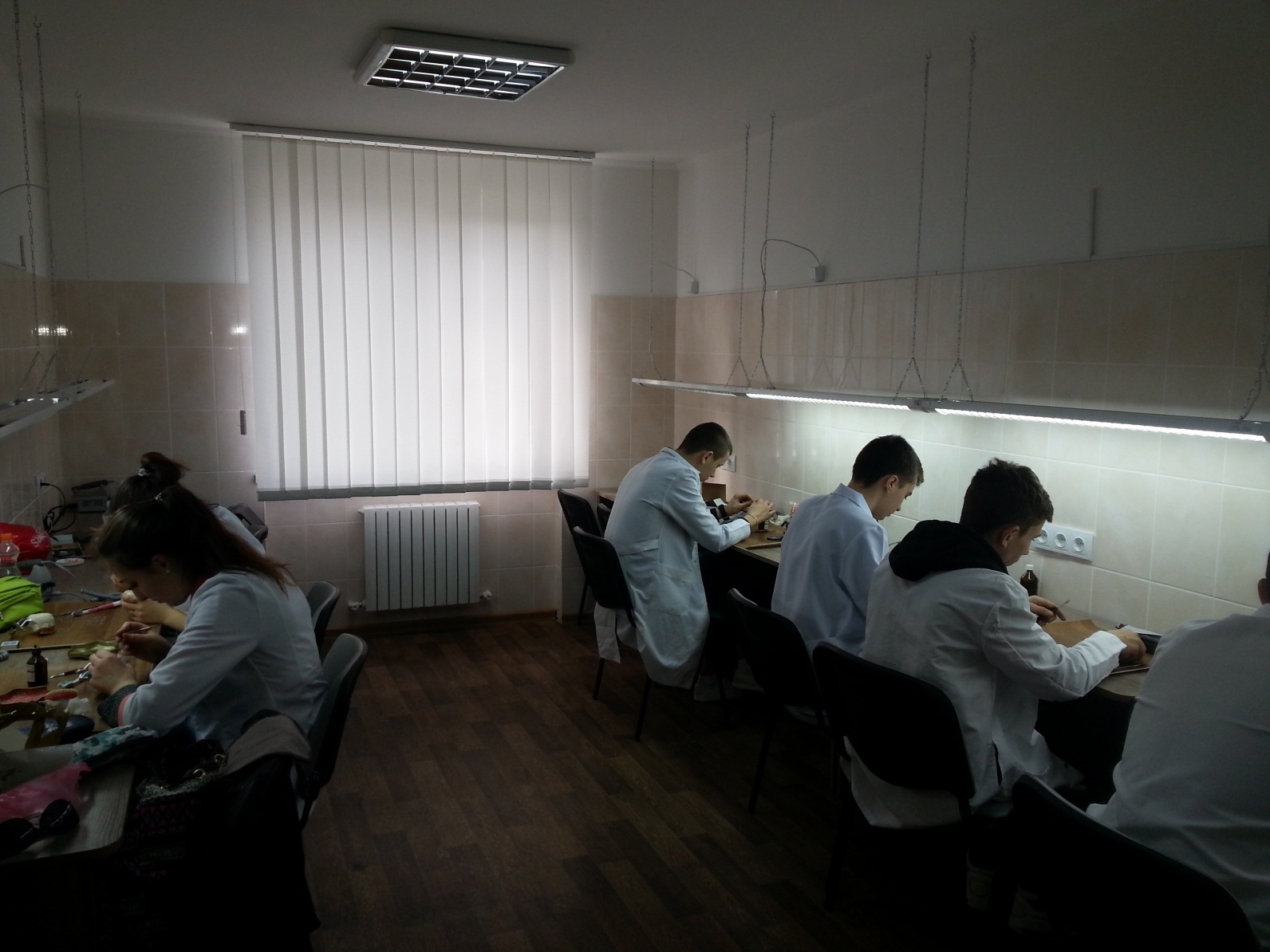 Аудитория на 12 -15 чел.
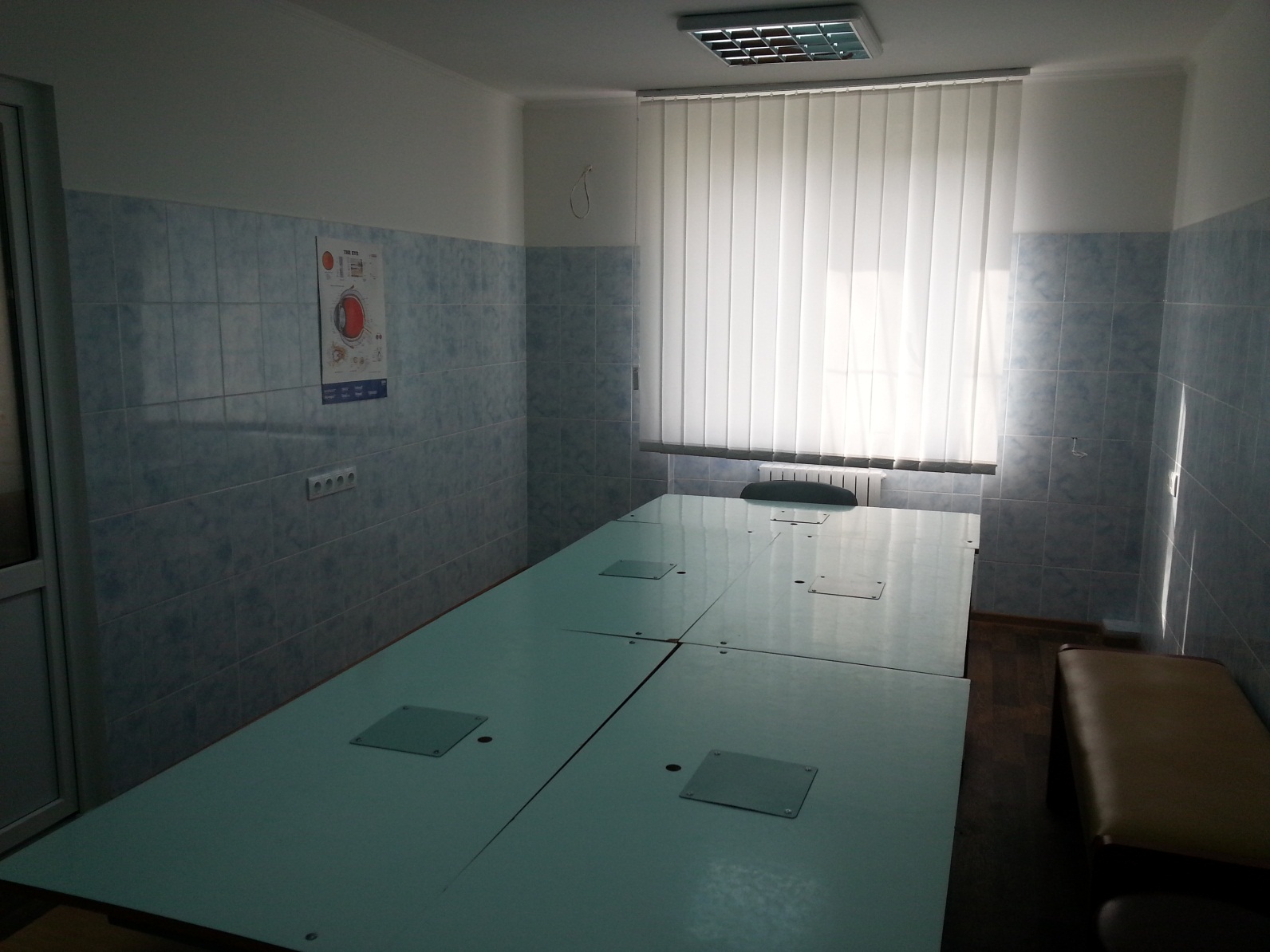 Стоматологический кабинет
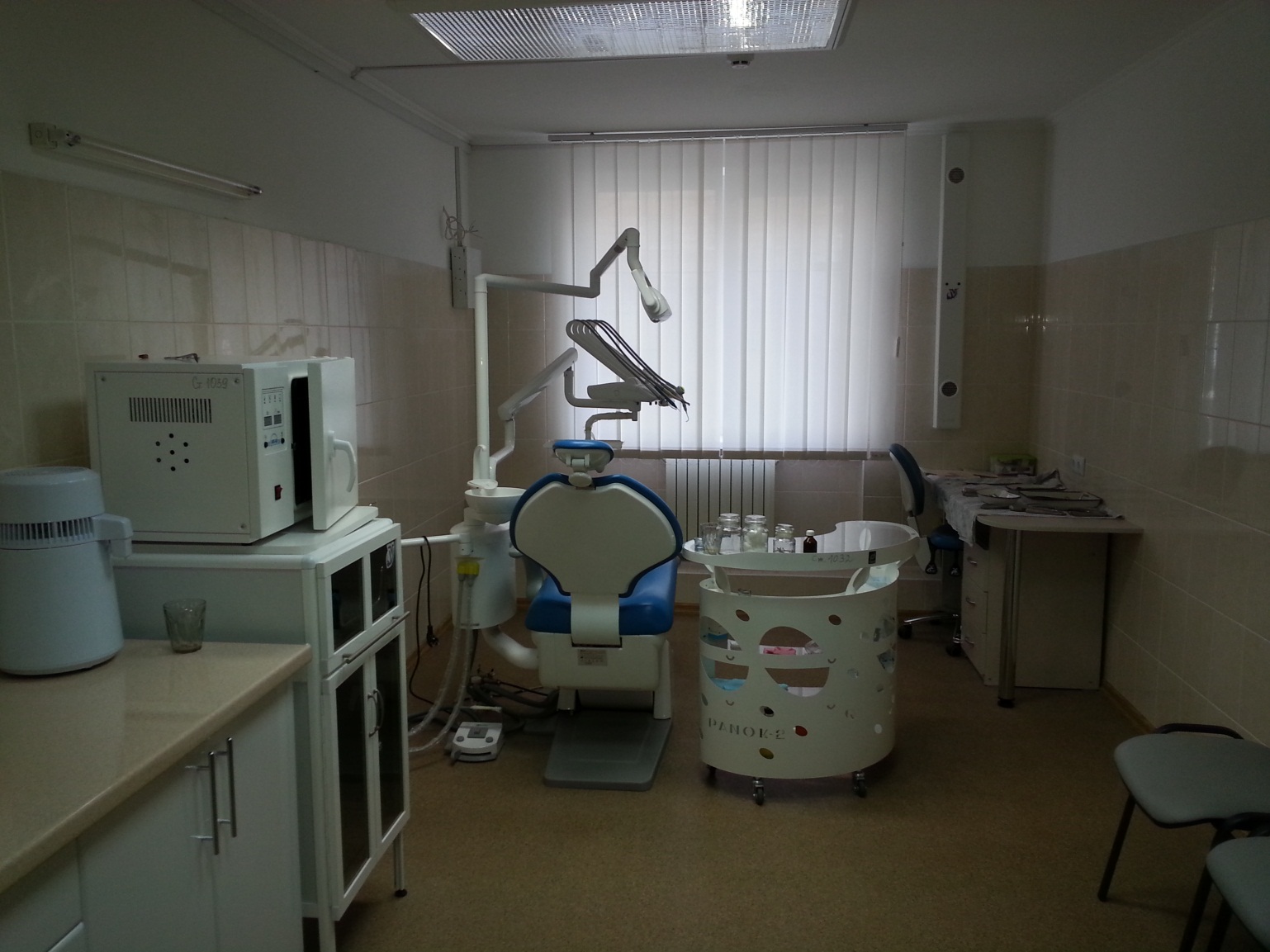 Студенческая раздевалка
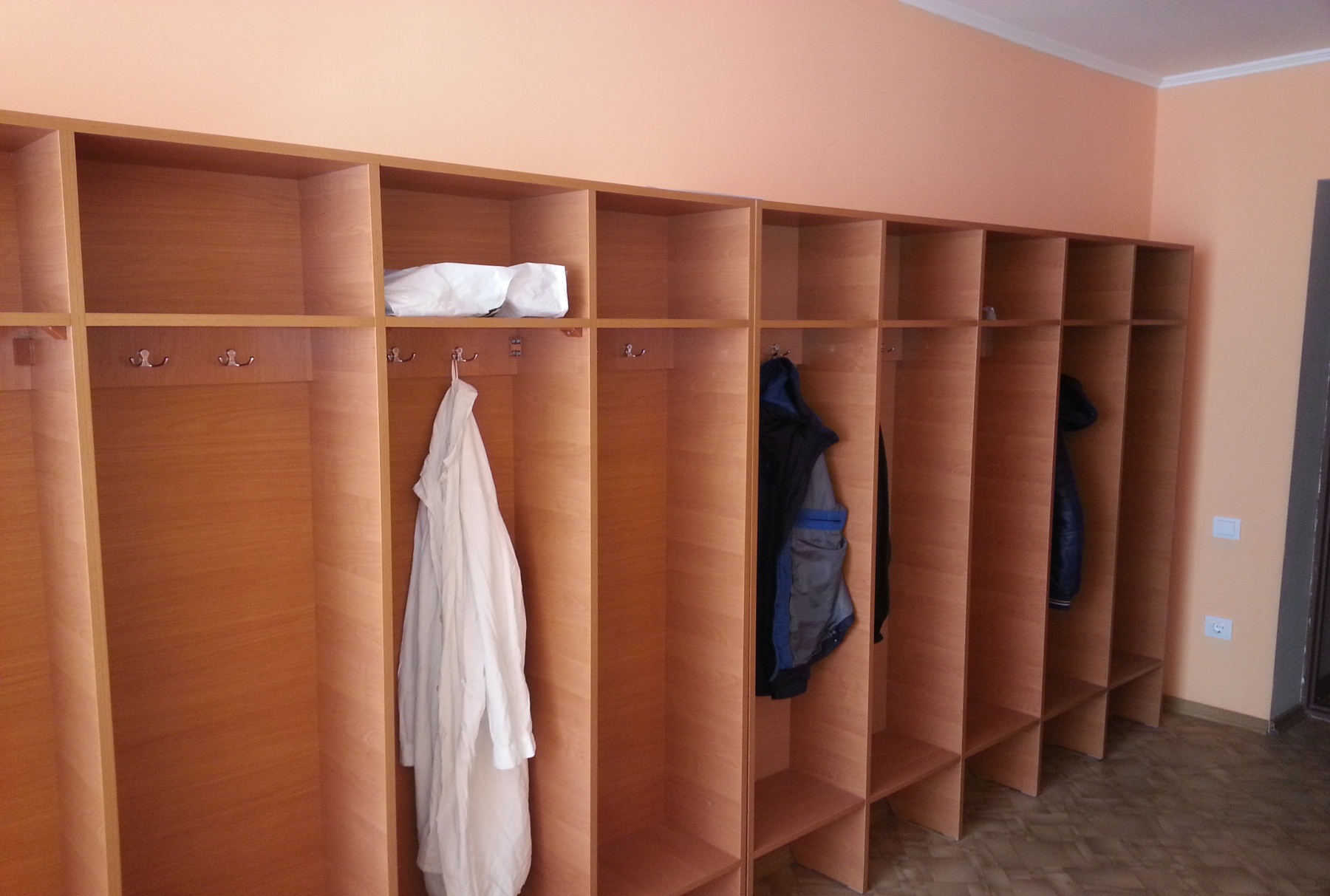 КАДРОВОЕ ОБЕСПЕЧЕНИЕ ОБРАЗОВАТЕЛЬНОЙ ДЕЯТЕЛЬНОСТИ
Доля преподавателей, имеющих ученую степень и/или ученое звание, в общем числе преподавателей, обеспечивающих образователь-ный процесс по данной ООП составляет 40%. Остепенённость ППС, обеспечивающих учебный процесс по профессиональному циклу, составляет 46 %, среди них имеют квалификационную категорию по стоматологии  54% преподавателей, из них с высшей категорией  -72 %. Средний возраст – 53 года.
4.	СТРУКТУРА КОНТИНГЕНТА ОБУЧАЮЩИХСЯ
5.	КАЧЕСТВО И СОДЕРЖАНИЕ ПОДГОТОВКИ ОБУЧАЮЩИХСЯ
Успеваемость обучающихся по результатам  внутреннего мониторинга промежуточной аттестации 2015-2016 учебного года по стоматологическим специальностям составила 4,1
Оценка результатов практического обучения по среднему баллу в пределах 4,3-4,4
6.	МЕТОДИЧЕСКАЯ РАБОТА
Оценка практических навыков студента-стоматолога в системе модульно-рейтинговой подготовки: 
Модуль  «Фантомный курс» дисциплины «Пропедевтика» 
Модуль «Клиническая стоматология»
Производственная практика «Помощник врача стоматолога (гигиениста)»
Производственная практика «Помощник врача стоматолога-хирурга»
Производственная практика «Помощник врача стоматолога-терапевта»
Производственная практика «Помощник врача стоматолога-ортопеда»
Производственная практика «Помощник врача-стоматолога детского»
Научные исследования
Оценка итогов реализации Государственной целевой программы по профилактике кариеса зубов «Детям – здоровые зубы» 2004-2013гг
Сравнительная оценка стоматологического статуса подростков с разным уровнем ПДА
Обследование школьников МОУ ТСШ№7 студентами V курса
Организация мероприятий научного, учебно-методического и воспитательного  характера
Проведение студенческих НПК, Олимпиад и конкурсов;
 Мероприятий, посвященных будущей профессии (День стоматолога, Международный день здоровья полости рта);
Культурно массовых мероприятий (посещение выставок, концертов и т.п.)
Опубликовано 32 научные статьи и 4 учебно-методических пособия.
Международный форум по стоматологическому образованию (участие зав.каф.стоматологии В.Я.Рябцева и глав.врача УММЦ И.М.Рябцевой)
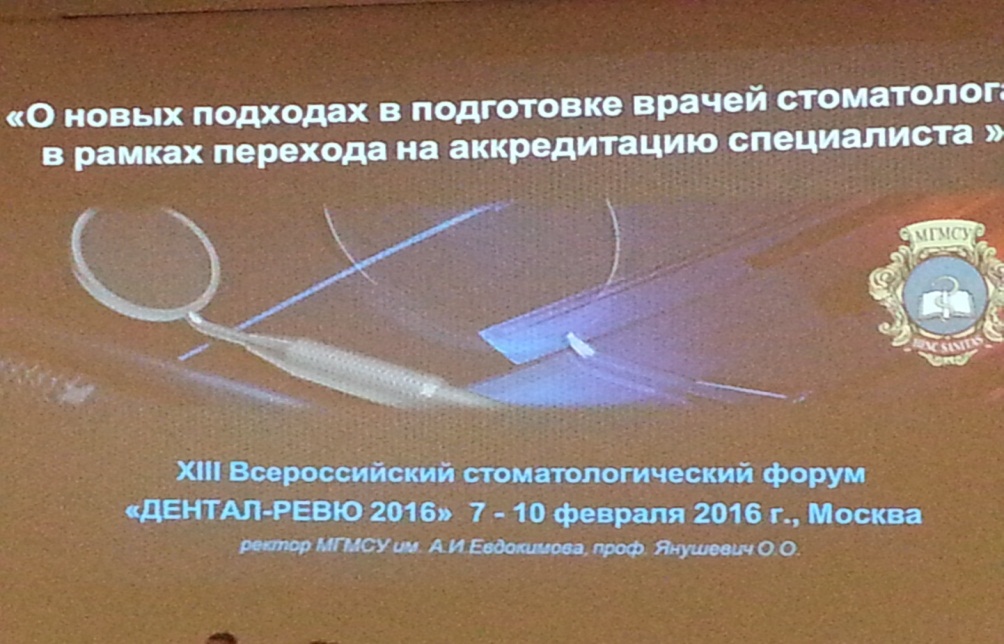 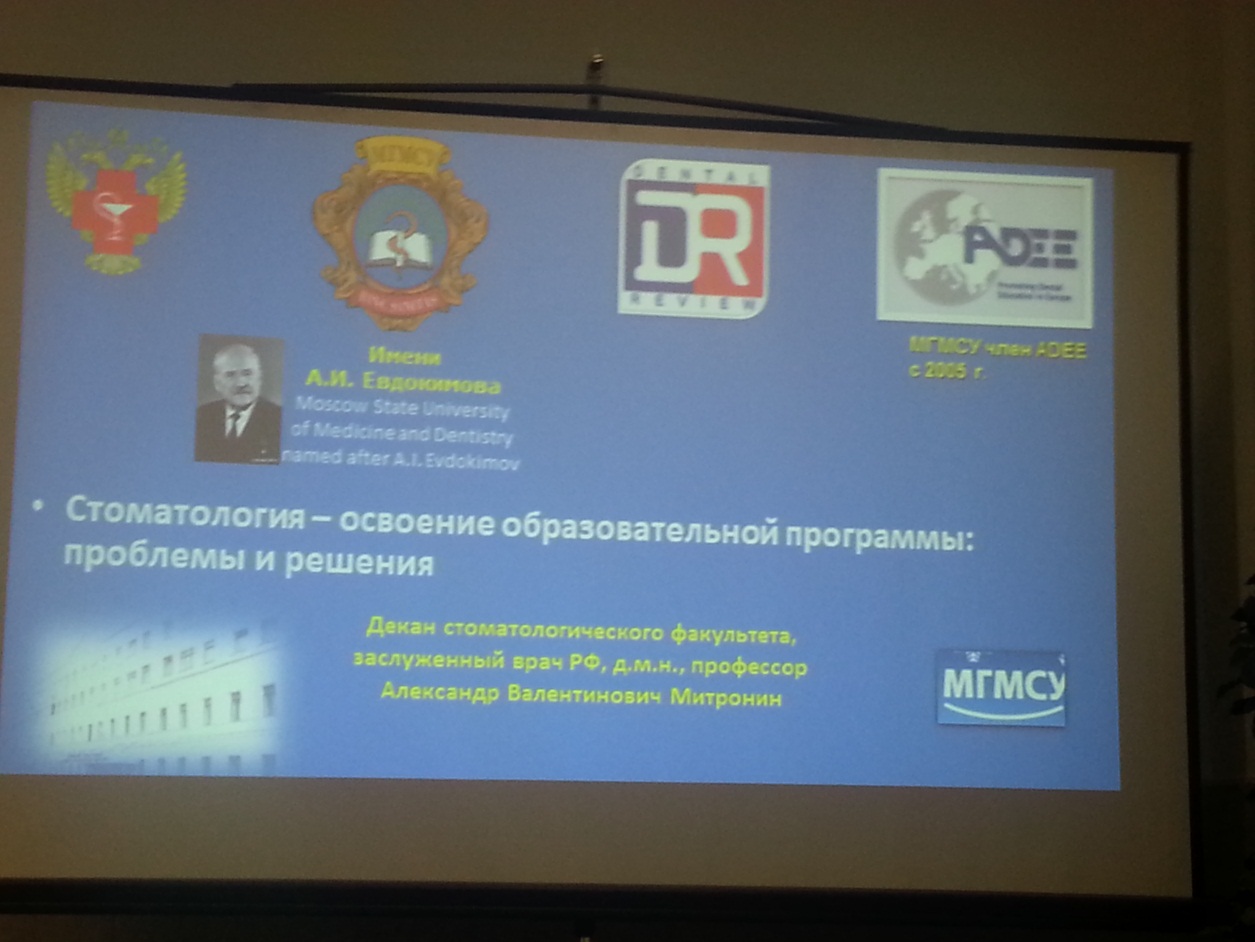 Олимпиада по пропедевтике: диплом за победу в конкурсе «АНЕСТЕЗИЯ»
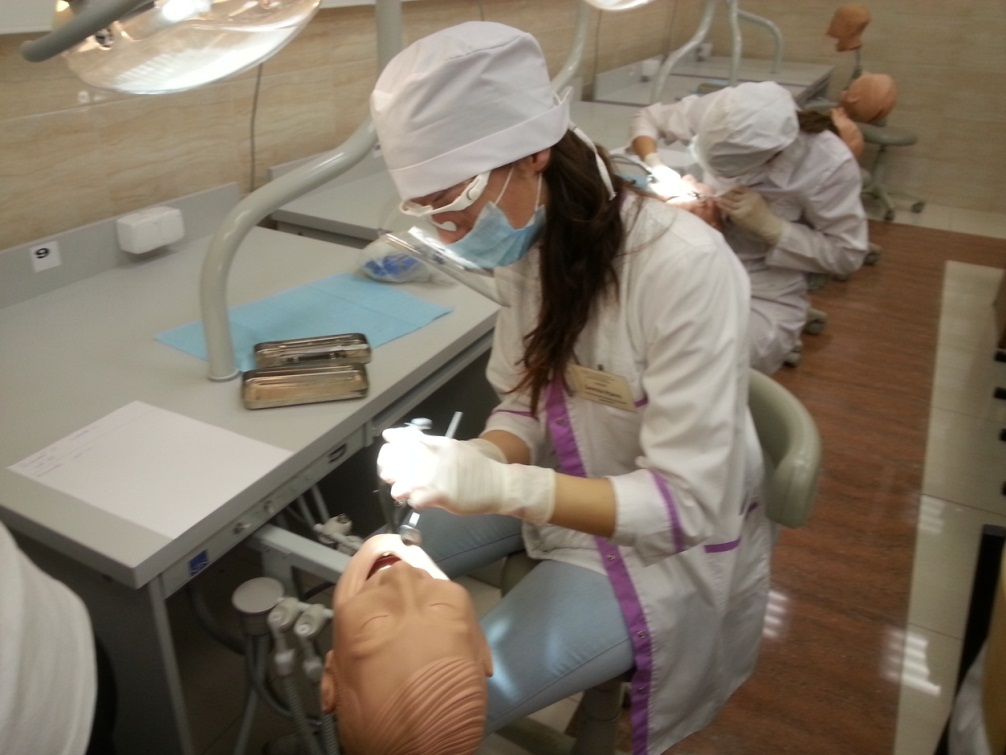 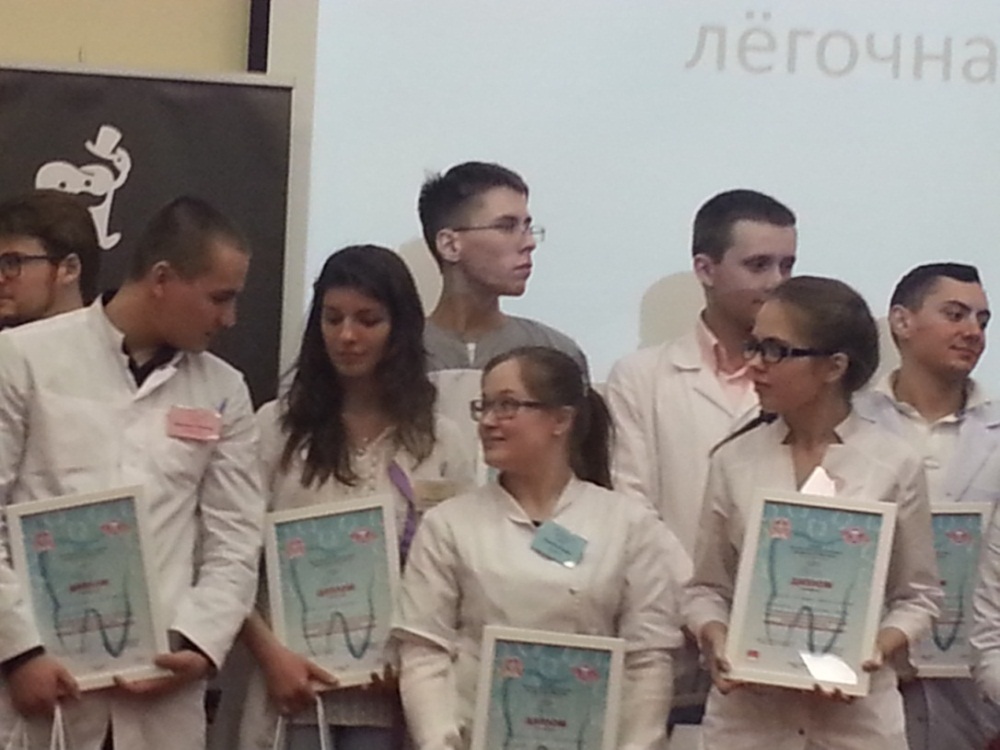 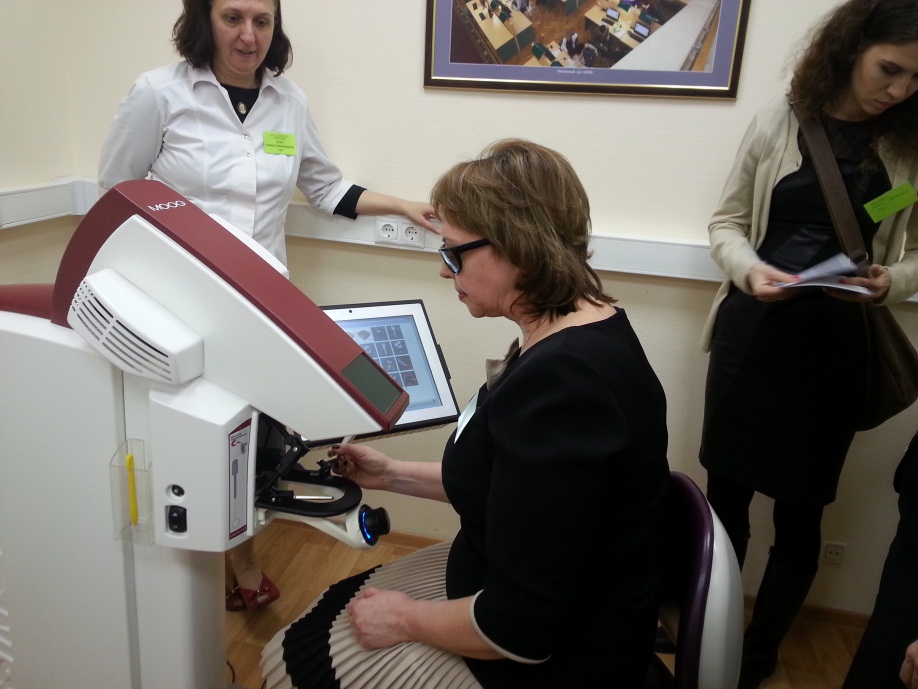 7.	Укомплектованность библиотечного фонда
На сегодняшний день кафедра располагает 251 наименованием специальной литературы по стоматологическим дисциплинам  на бумажном и электронном носителе. За 2013-2016гг ТМУ было приобретено 55 экземпляров базовых учебников.
298 экземпляров ( 11 наименований) было получено из КГУМФ им.Н.Тестемицану в качестве гуманитарной помощи.
8.	ВОСПИТАТЕЛЬНАЯ РАБОТА
Цель и общие задачи воспитательной работы: создание условий для саморазвия и самореализации личности в гармонии с самим собой и обществом:
- создание условий для формирования профессиональной компетентности выпускника вуза – Стоматолога;
- развитие критического мышления, творчества, самостоятельности, инициативности, лидерских качеств;
- развитие толерантности, коммуникативных умений и навыков.